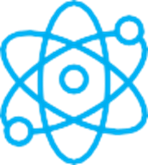 F I Z I K A
6-sinf
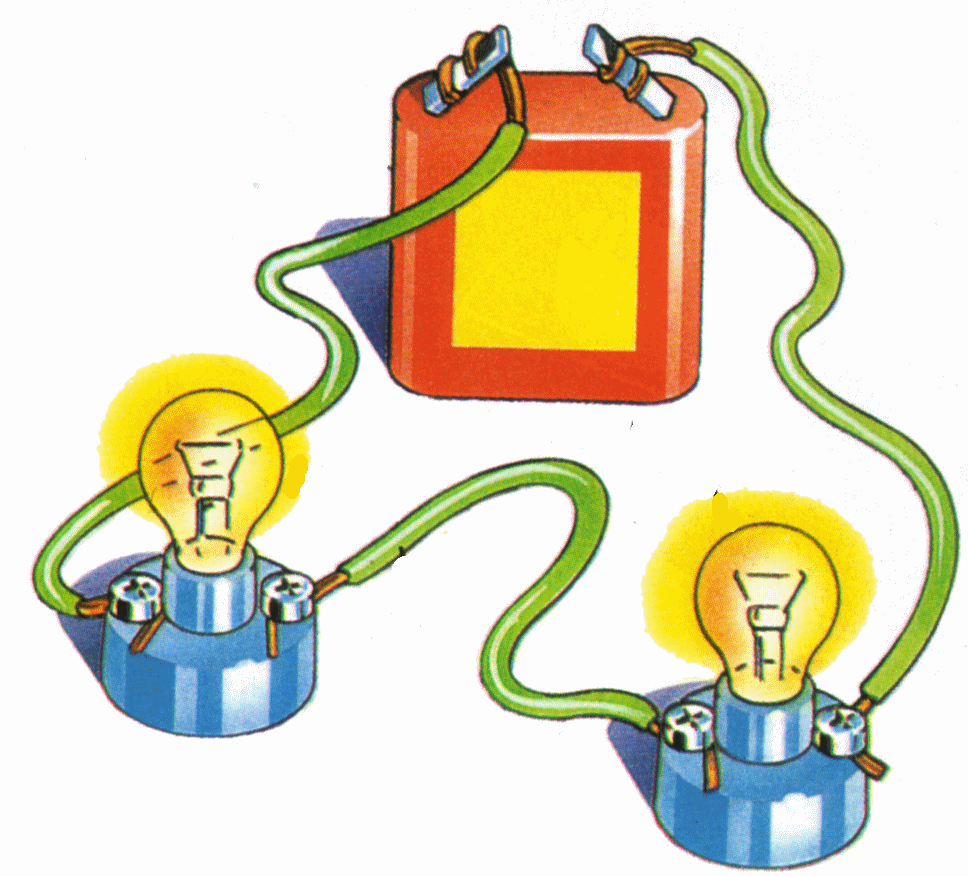 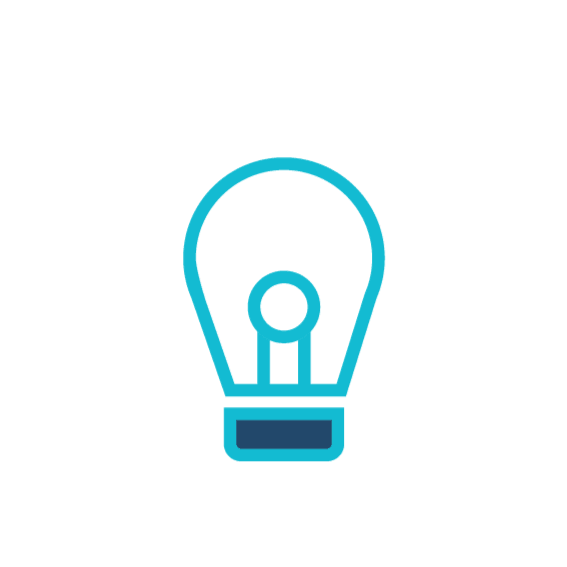 Mustahkamlash
Javob: Elektr tokining generatori deyiladi.
Savol: Katta quvvatga ega bo‘lgan elektr tokini ishlab chiqaradigan qurilmaga nima deyiladi?
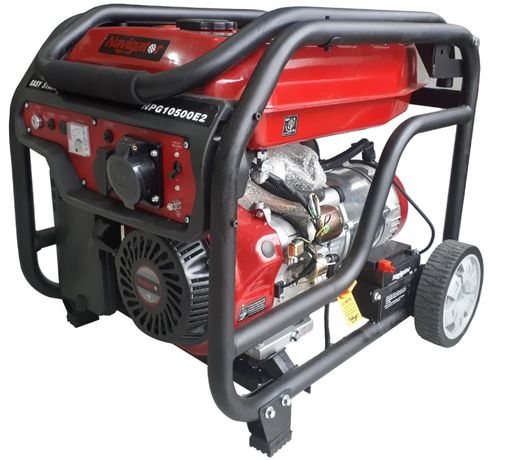 Mustahkamlash
Savol: Elektr kuchlanishi o‘lchanadigan maxsus asbob nima deb nomlanadi va kuchlanish birligi nima?
Javob: Voltmetr bo‘lib, kuchlanish birligi volt deyiladi.
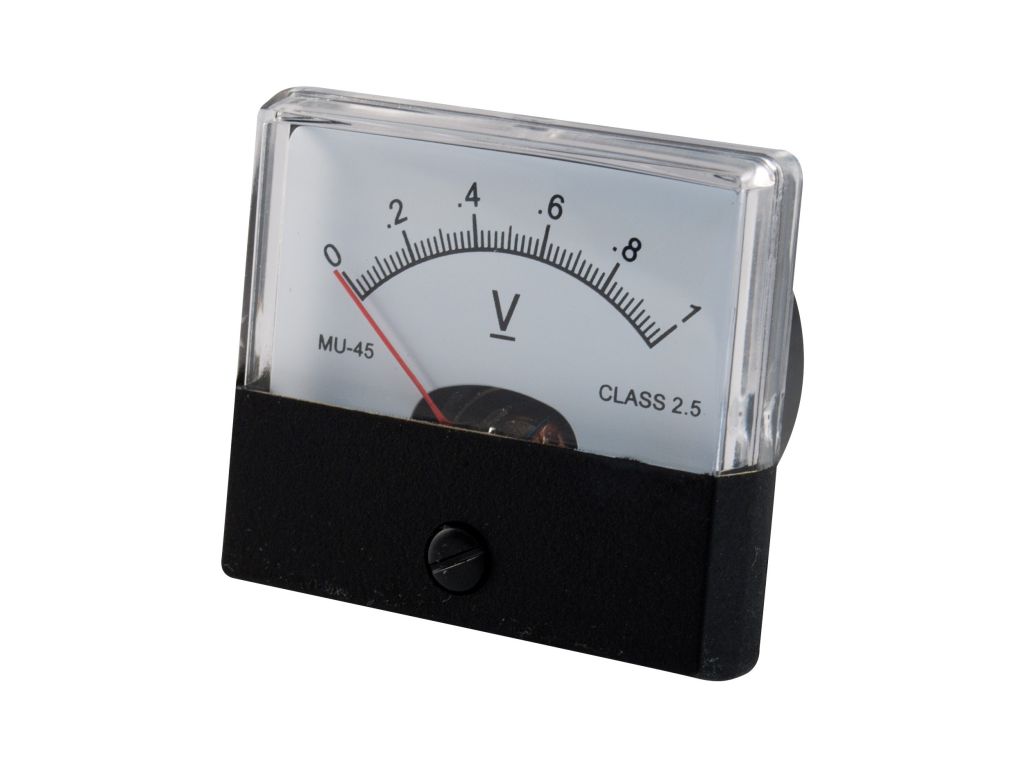 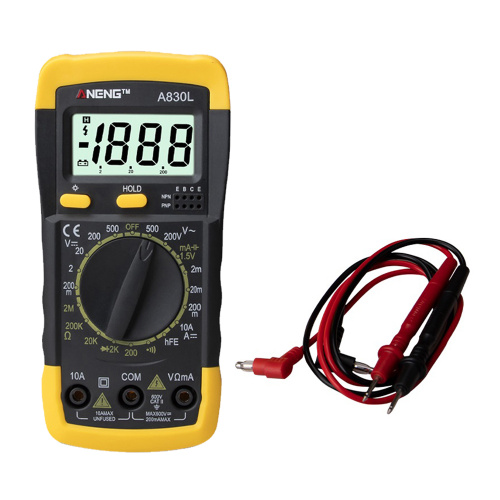 F I Z I K A
MAVZU: TURMUSHDA ELEKTR TOKINING AHAMIYATI. ODDIY ELEKTR ZANJIRI
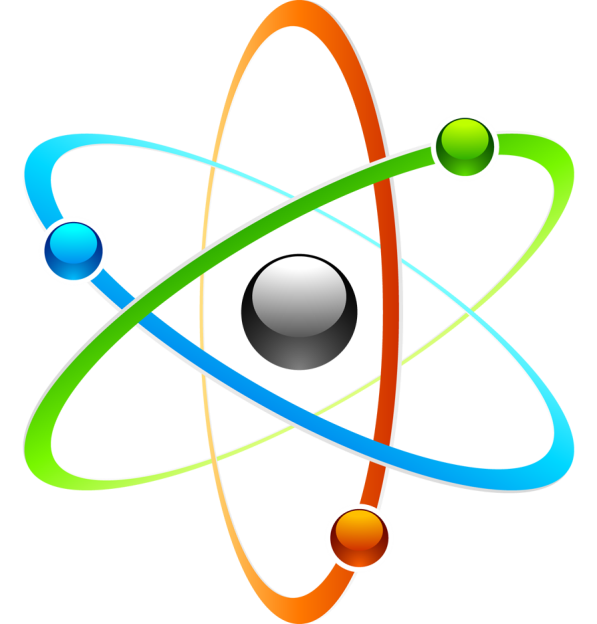 Xonadon elektr asboblari
Biz hayotimizda juda ko‘p elektr asboblaridan foydalanamiz.
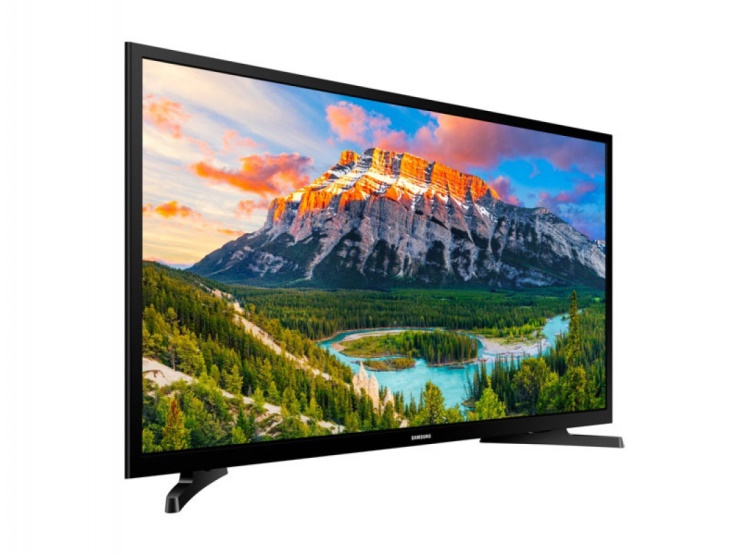 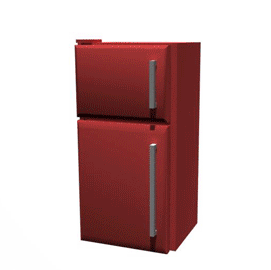 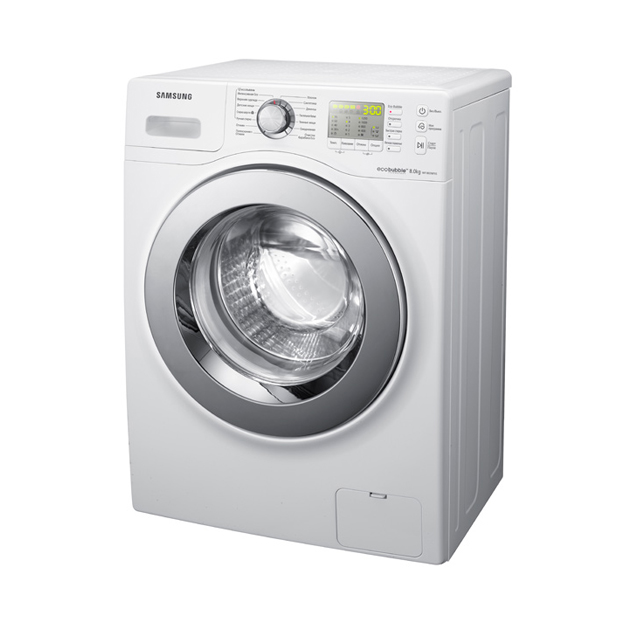 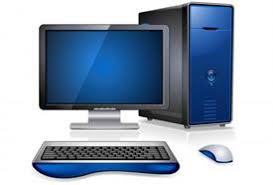 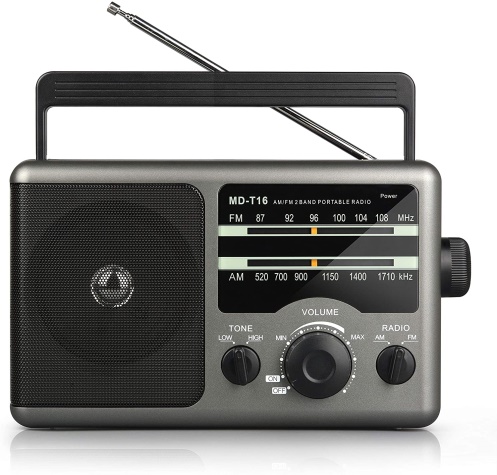 Elektr xavfsizlik choralari
Elektr asboblaridagi nosozliklar, ulardan foydalanishdagi ehtiyotkorona ish tutmaslik tufayli hayotimizni xavf ostiga qo‘yishimiz mumkin.
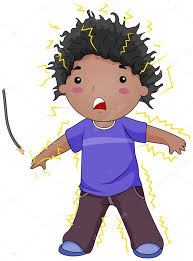 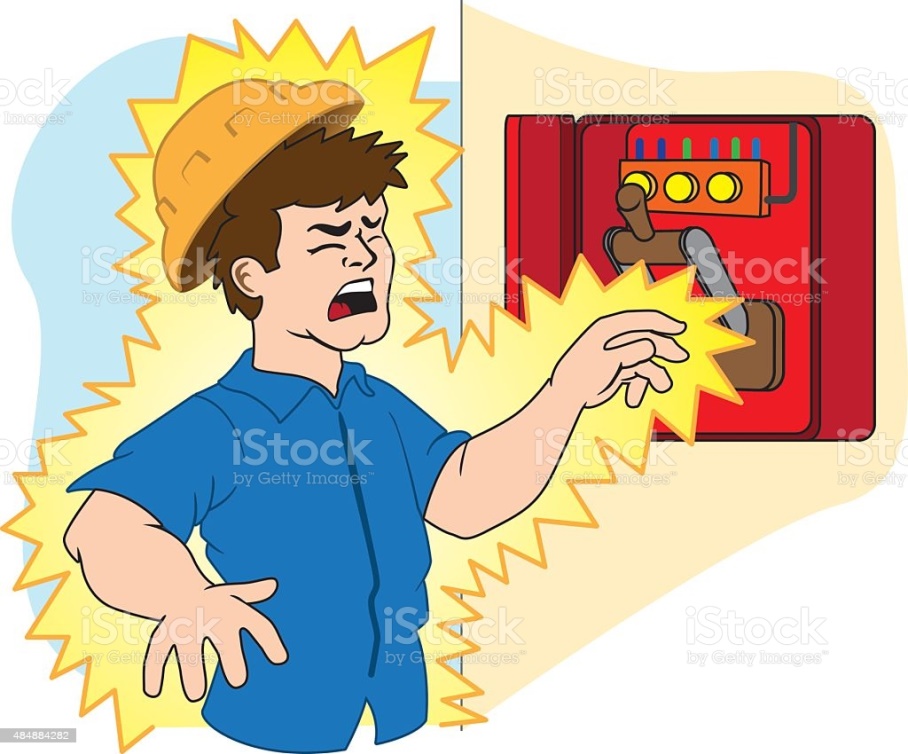 Elektr xavfsizlik choralari
Ehtiyotsizlik tufayli tok o‘tayotgan simni ushlab olgan va tanasidan tok o‘tib turgan odam o‘zini o‘zi deyarli qutqara olmaydi.
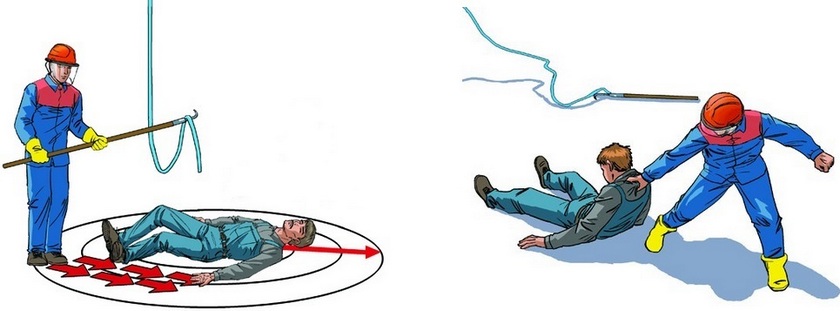 Elektr xavfsizlik choralari
Simlardan o‘tayotgan elektr toki ko‘zga ko‘rinmaydi, hidi yo‘q, rangsizdir. Tok borligini o‘lchov asboblari yordamida aniqlash mumkin. Tokdan zararlanishni ilk bor 1862-yilda qayd etishgan.
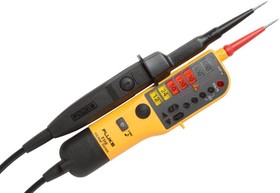 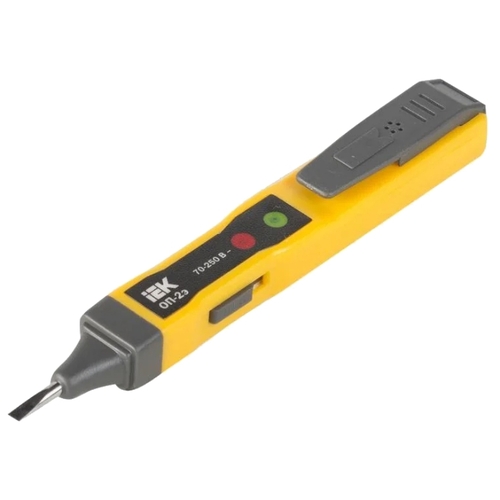 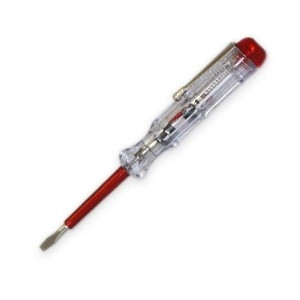 Eng sodda elektr zanjiri
O‘rganishni sodda elektr zanjiri tuzishdan boshlaylik. Buning uchun tok manbai, elektr lampochkasi va uzib-ulagich olinadi.
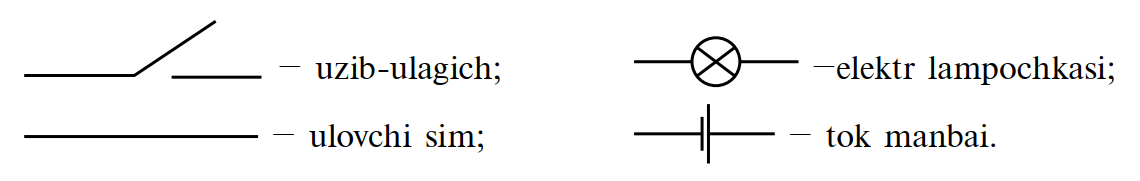 Eng sodda elektr zanjiri
Zanjirdagi elektr asboblarining ulanish sxemasi
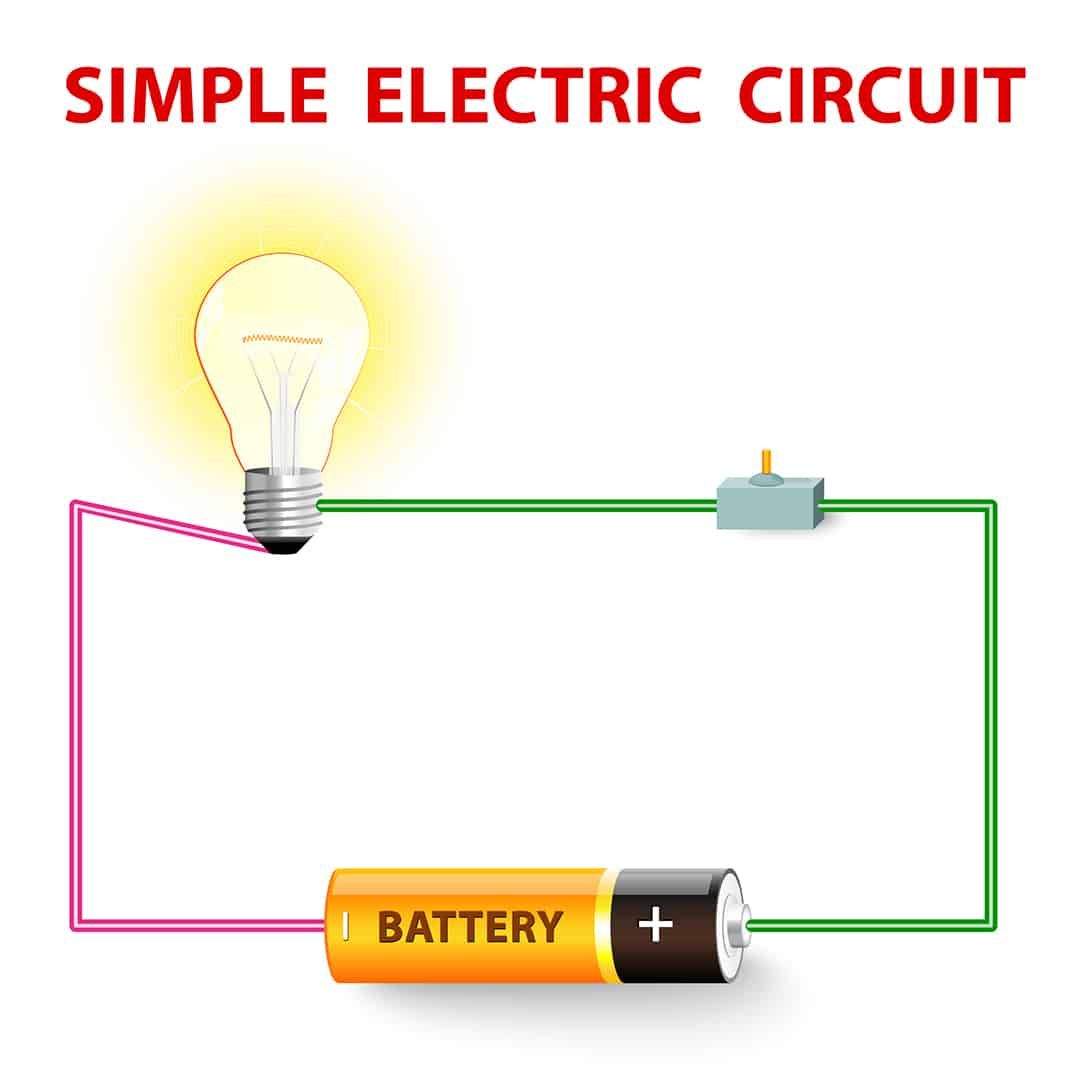 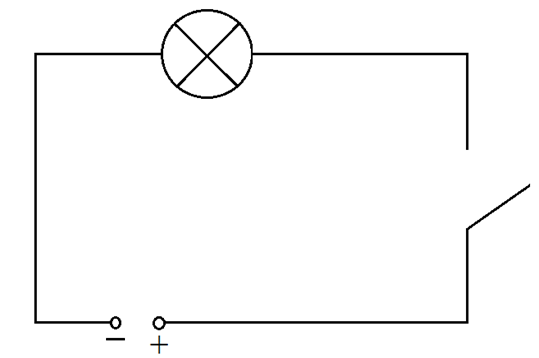 Xulosalar
Tok manbai bo‘lishi kerak
1
Zanjir berk bo‘lishi kerak.
2
Shunday qilib zanjirda elektr toki mavjud bo‘lishi uchun ikkita shart:
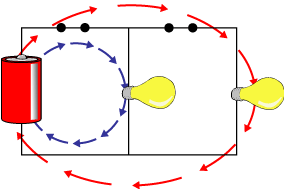 Tok kuchi
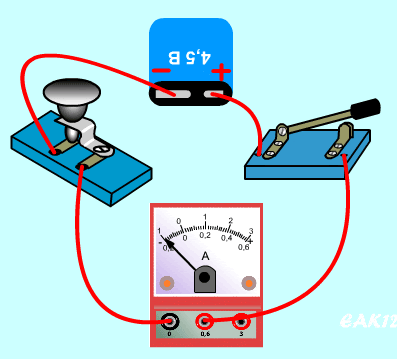 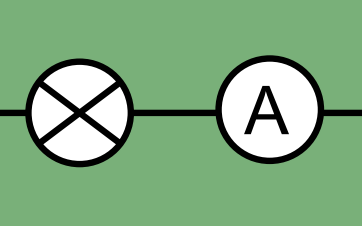 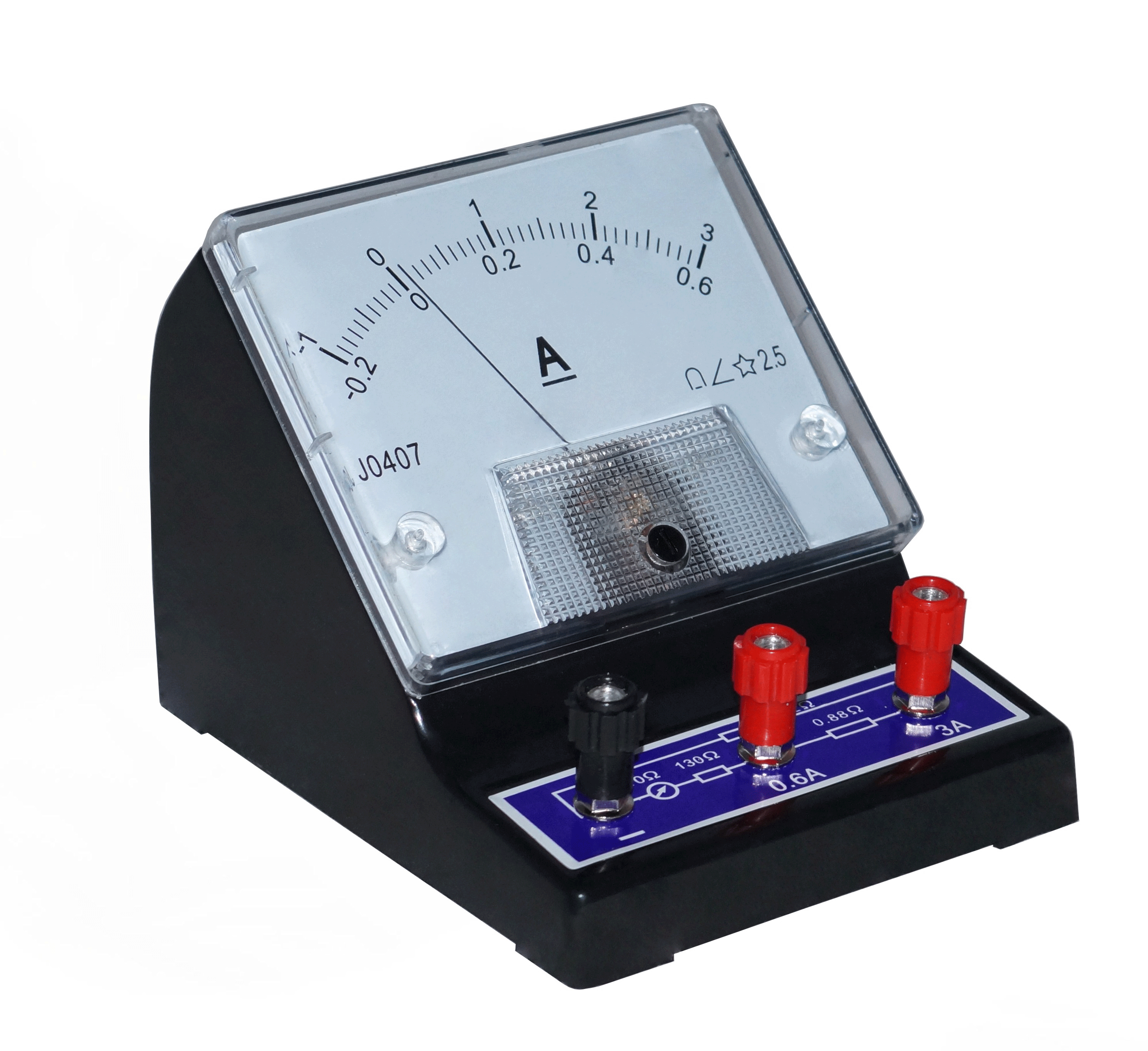 Iste’molchilarni ulash
Odatda elektr zanjiriga bir nechta iste’molchilar ulanishi mumkin. Ular parallel yoki ketma-ket ulanadi.
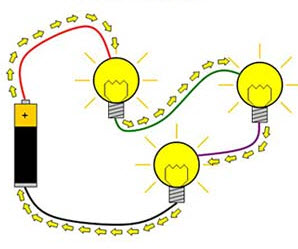 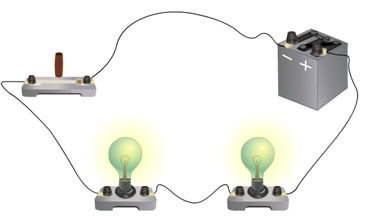 Parallel ulash
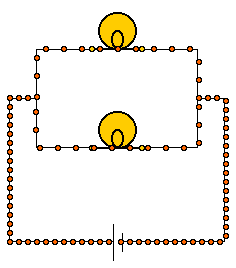 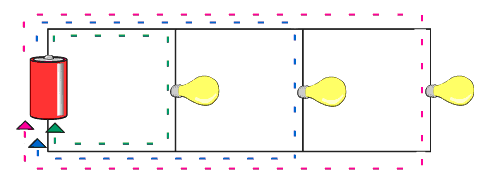 Mustaqil bajarish uchun topshiriqlar:
Kalkulyator, cho‘ntak fonari, o‘yinchoq to‘pponcha, boshqariluvchi mashina va shu kabilarning batareyalarini olib ko‘ring va necha volt kuchlanish berishini daftaringizga yozing.
Batareya va ikkita lampochkani o‘tkazgichlar orqali avval ketma-ket so‘ngra parallel ulang. Har ikkala holda lampochkalarning yonishiga e’tibor bering. Sababini tushuntirishga harakat qiling.